生活事件事例 
「選我做班長吧」
價值觀教育
初小至高小
教育局 
德育、公民及國民教育組   
製作
2022年1月
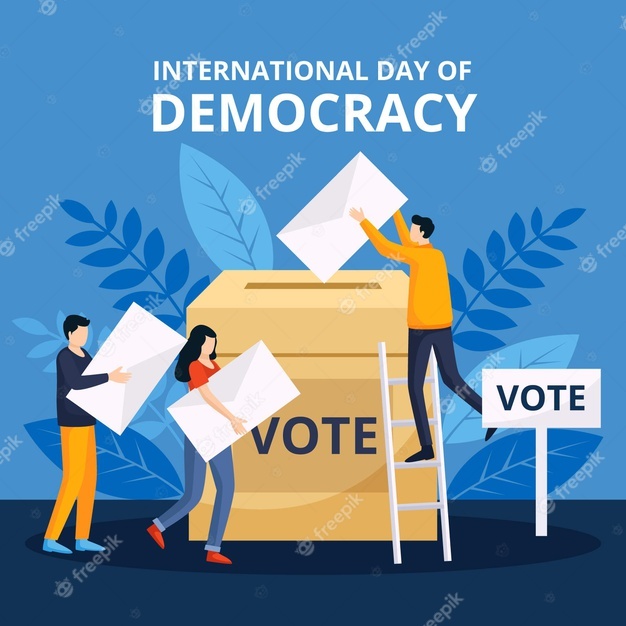 圖片來源: http://www.freepik.com
[Speaker Notes: Freepik
https://www.freepik.com/free-vector/international-day-democracy-theme_9290073.htm#page=1&query=vote&position=11
<a href="https://www.freepik.com/vectors/celebration">Celebration vector created by freepik - www.freepik.com</a>]
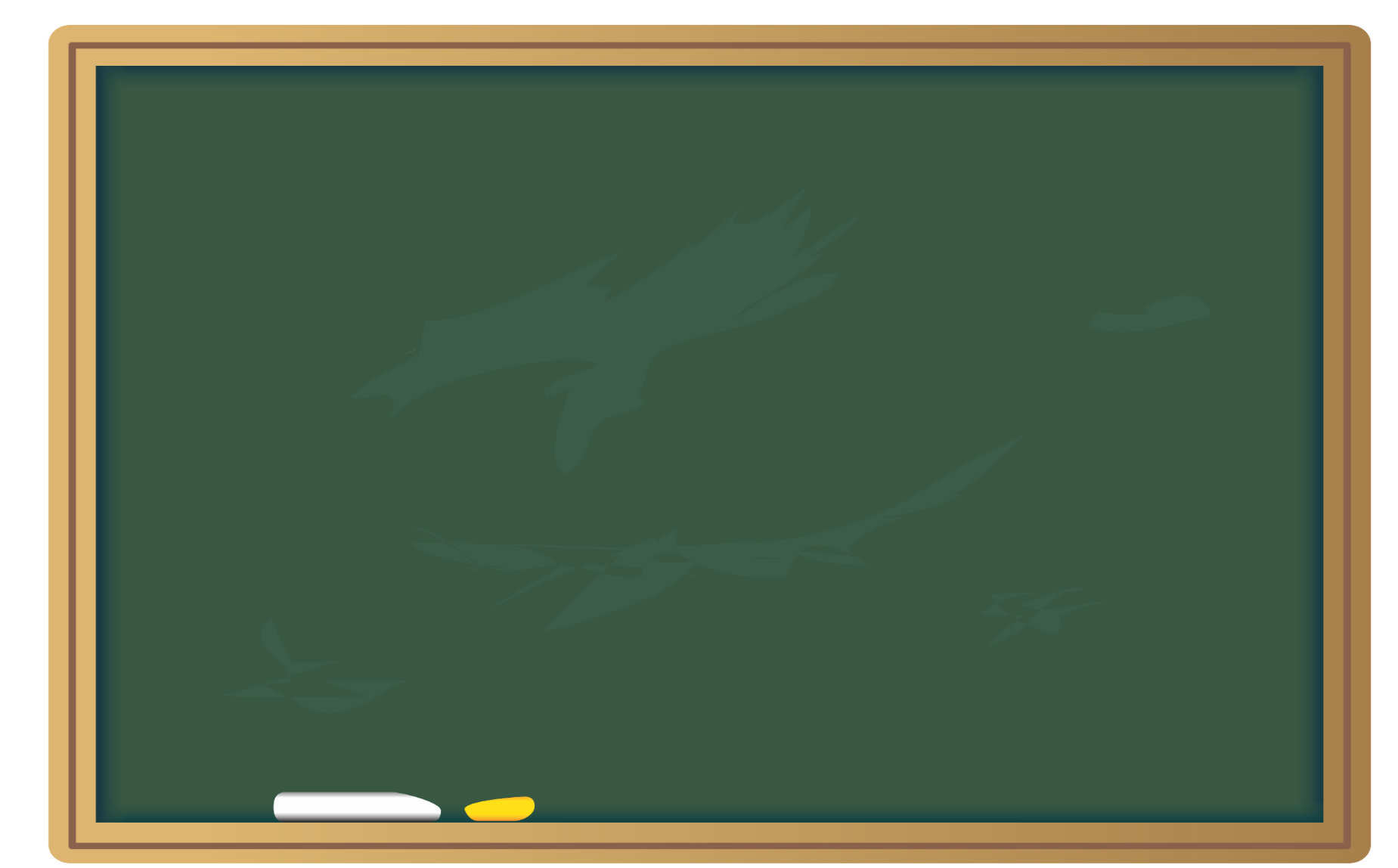 學習重點
Image:Freepik.com
背景
老師：「兩天後，我們班進行班長選舉，大家想一想，誰最合適做班長吧！」

小寶心想：班長好威風! 雖然我常常遲交功課，但是我很想做班長。究竟怎樣才能令同學選我做班長呢？
[Speaker Notes: 教師角色:

教師與學生討論情境一和二之前，可引導學生指出班長的應有特質和責任。例如盡責、正直、認真、熱心服務。
之後教師可引導學生理解不適合的人當了班長，會出現的後果，如不能發揮班長應有的責任，未能協助教師處理班務。]
情境一：糖果攻勢
小寶和媽媽去超市購物。走到零食區，小寶突然靈機一觸，馬上拿著五包糖果放進購物車。
 
媽媽：小寶，你為何買這麼多糖果呀？
小寶：我很想做班長，我明天請全班同學
     吃糖，他們就會投票給我啦！
媽媽：當然不可以啦！
情境一: 反思問題
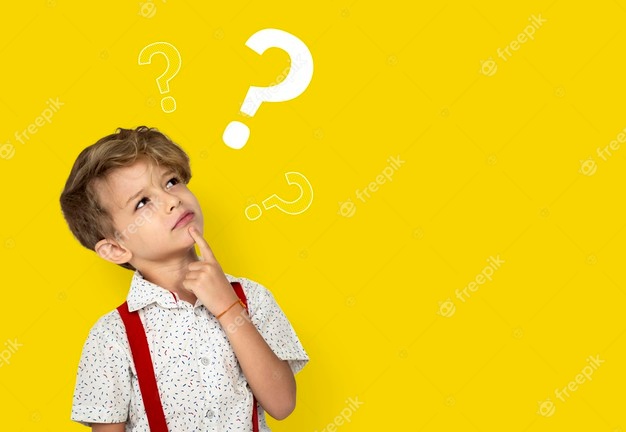 小寶請全班同學吃糖果，希望同學因此而選自己做班長，這樣做有甚麼問題?為什麼?
圖片來源: http://www.freepik.com
[Speaker Notes: 教學建議:
教師承接前面，可引導學生理解選舉應在公平的方法下進行，選出合適的人選。

否則或會出現以下的問題:
可引導學生明白以不正當手法 (舉例:請同學吃糖果，答應以後不會給友好記名) 當選為班長，是不誠實的行為，這樣選出來的班長得不到大家認同，甚至導致班上出現不公平的現象，同學之間產生爭執。
-            以不公平手段選出來的班長不一定有服務精神，這反不能幫助大家。

Freepik
https://www.freepik.com/free-photo/question-mark-icon-thinking-solution_16483543.htm#page=1&query=question%20boy&position=1

<a href="https://www.freepik.com/photos/people">People photo created by rawpixel.com - www.freepik.com</a>]
情境二：「係咪朋友呀?」
小寶：「我哋係咪朋友先?」
小聰和小智：「我們當然是好朋友！」
小寶：「我很想做班長，你們是我的好朋友，
        你們一定要投票選我，否則我跟你們絕
        交，以後都不與你們一起打遊戲機。」
小聰和小智互相對望，沒有說話。
情境二: 反思問題
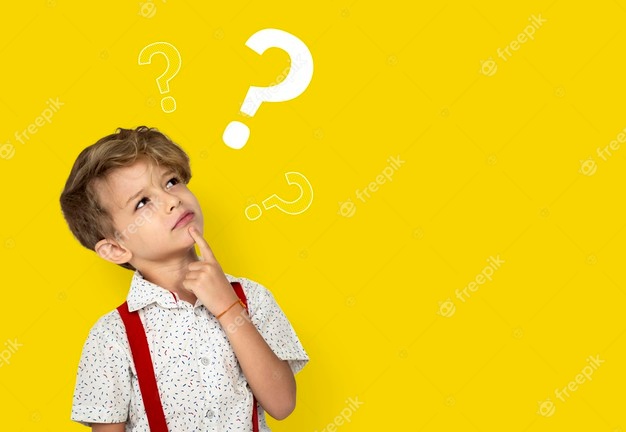 你認同小寶的做法嗎?為什麼?
如果你是小聰／小智，你會怎樣做? 為什麼?
圖片來源: http://www.freepik.com
[Speaker Notes: 在學生表達意見後，建議教師追問:
小寶威迫朋友最終的目的是什麼? 是真心為同學服務?
如果他因為朋友多就被選為班長，你認同這做法嗎? 為什麼? 
你會因為友誼/一起打遊戲機 (不理會小寶是否合適做班長) 而投票給他嗎? 為什麼?

教師宜引導學生明白:
如前面所言，大家對班長有一定期望，例如希望選出的班長盡責、品行良好。這種以友誼威迫對方來換選票的方法都是不誠實和不正確的行為。
同時，我們應負責任地投票，否則這對其他有才能競逐班長的同學不公平，亦有損選舉的公正。

Freepik
https://www.freepik.com/free-photo/question-mark-icon-thinking-solution_16483543.htm#page=1&query=question%20boy&position=1

<a href="https://www.freepik.com/photos/people">People photo created by rawpixel.com - www.freepik.com</a>]
延伸問題:
假如你居住大廈舉行「傑出管理員選舉」，一個平日跟你家人很熟悉，但是做事不盡責的管理員要求你媽媽投他一票。遇到這情況，你會怎樣做?為甚麼?
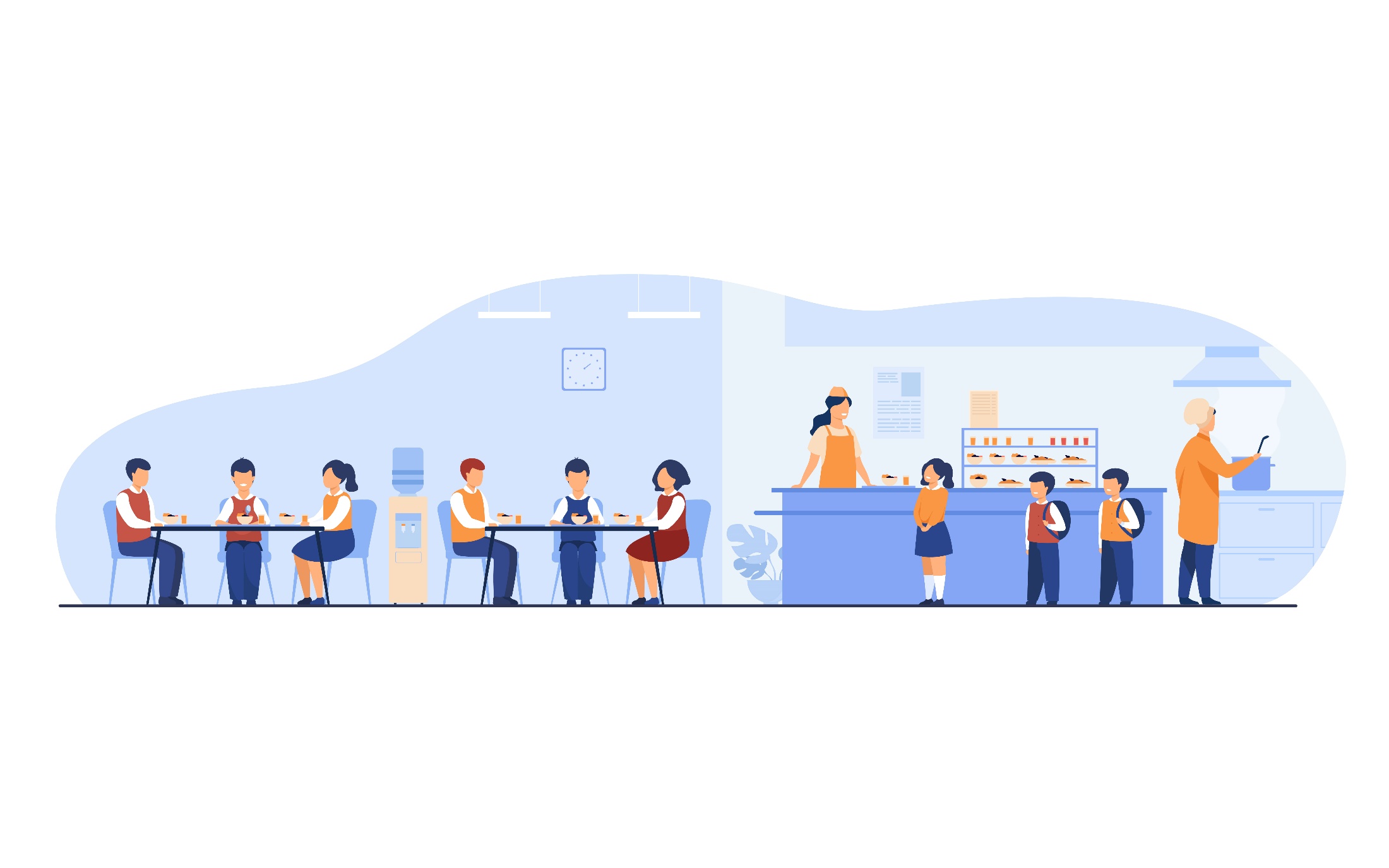 [Speaker Notes: 教師提問上述延伸問題後，如想繼續鞏固學生的學習成果，可透過提出以下問題，引導學生引入正面價值觀作為思考議題和作出判斷的因素:
 
如果人人都不問表現，只選擇與自己相熟的人為優秀管理員，會有什麼後果?
試想一想舉辦這個選舉的真正意義是甚麼？
試以選舉優秀管理員為例，一個公平公正的選舉，應該是如何進行？
 

圖片: https://www.freepik.com/free-vector/lunch-school-cafeteria-concept-teen-boys-girls-eating-school-canteen-cafe-standing-counter-buying-food-catering-buffet-school-break-facilities-topics_10613159.htm#page=1&query=SNACK%20SCHOOL&position=12

<a href="https://www.freepik.com/vectors/food">Food vector created by pch.vector - www.freepik.com</a>]
總結
維護遵規守法的精神十分重要的，它能保障各人的權利。
公平的選舉，可選賢與能，服務大家。我們要遵守選舉規則，進行公平的選舉，不應賄選，亦要誠實投票，以維護整體利益。